LUCKOVA ŠKOLA
PROBLEMSKI ZADACI
Lucija Pavlek (3.g) i Dunja prelog  (3.G)
 mentor Maja Zelčić, prof.
Kako doživljavamo problemske zadatke?
Većina ljudi…
Matematičari…
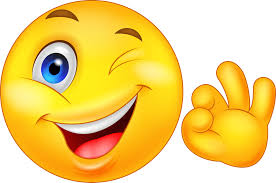 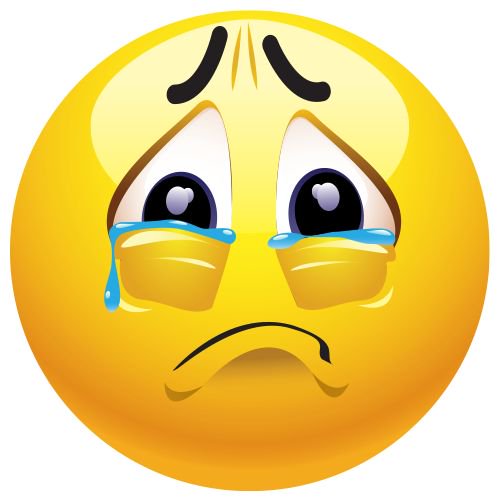 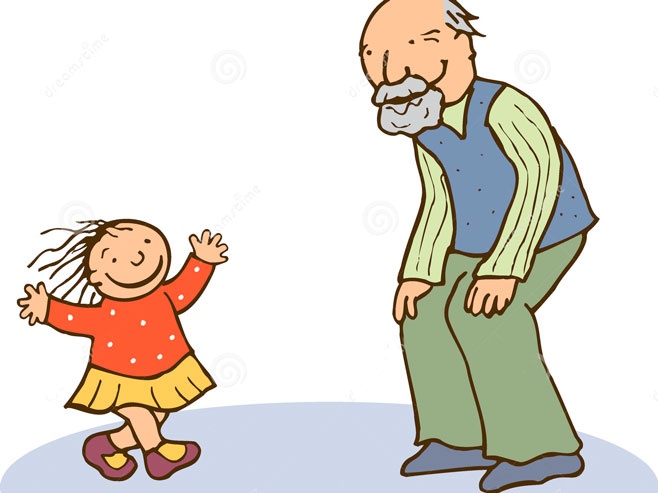 GODINE
Zadatak 1.
Djed i unuk imaju zajedno 78 godina. Koliko godina ima unuk, a koliko djed ako se zna da unuk ima onoliko mjeseci koliko djed ima godina? 
(Općinsko 2011. 5. razred )
Zadatak 2.
Majka je starija od kćeri 21 godinu. Za deset godina majka će biti dva puta starija od kćeri. Koliko će godina imati majka za 10 godina? (Općinsko 1996. 5.razred)
Zadatak 3.
Danas Marko, Ante i Viktor imaju ukupno 22 godine. Za nekoliko godina, kad će Ante imati godina koliko Marko danas, zbroj godina sve trojice bit će 28. Opet nakon nekoliko godina, kad će Ante imati godina koliko i Viktor danas, zbroj godina sve trojice bit će 37. Koliko godina imaju Ante, Marko i Viktor danas? 
(Državno 2011. 5.razred)
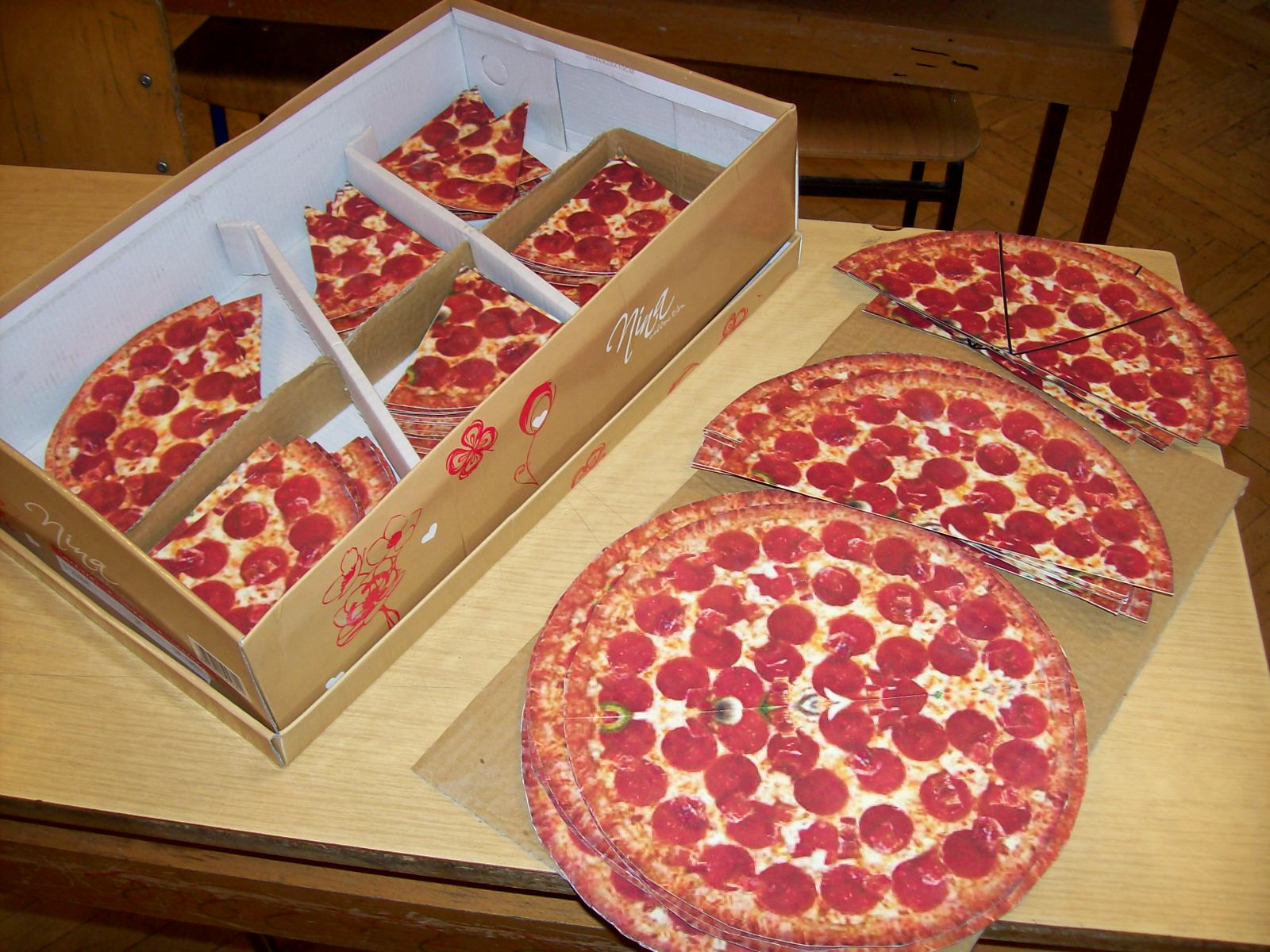 RASPODJELA
Zadatak 4.
Zbroj četiri broja je 2009. Treći broj je dva puta manji od prvog broja, za 6 manji od četvrtog broja i za 2 veći od drugog broja. Koji su to brojevi? (Općinsko 2009. 5. razred)
Zadatak 5.
Zbroj četiri prirodna broja je 1000. Ako prvom dodamo 4, od drugog oduzmemo 4, treći pomnožimo s 4 i četvrti podijelimo s 4, dobijemo jednake rezultate. Koji su to brojevi? (Državno 2012. 5. razred)
Zadatak 6.
Voćke su zasađene po 20 komada u redu. Da je u voćnjaku zasađeno 3 reda manje i da je u svakom redu po 25 voćki, onda bi u voćnjaku bilo 40 voćki više. Koliko je redova voćki zasađeno? 
(Državno 2012. 6. razred)
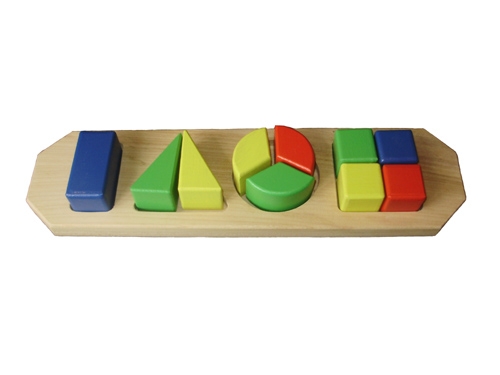 RAZLOMCI
Zadatak 7.
Zadatak 8.
Zadatak 9.
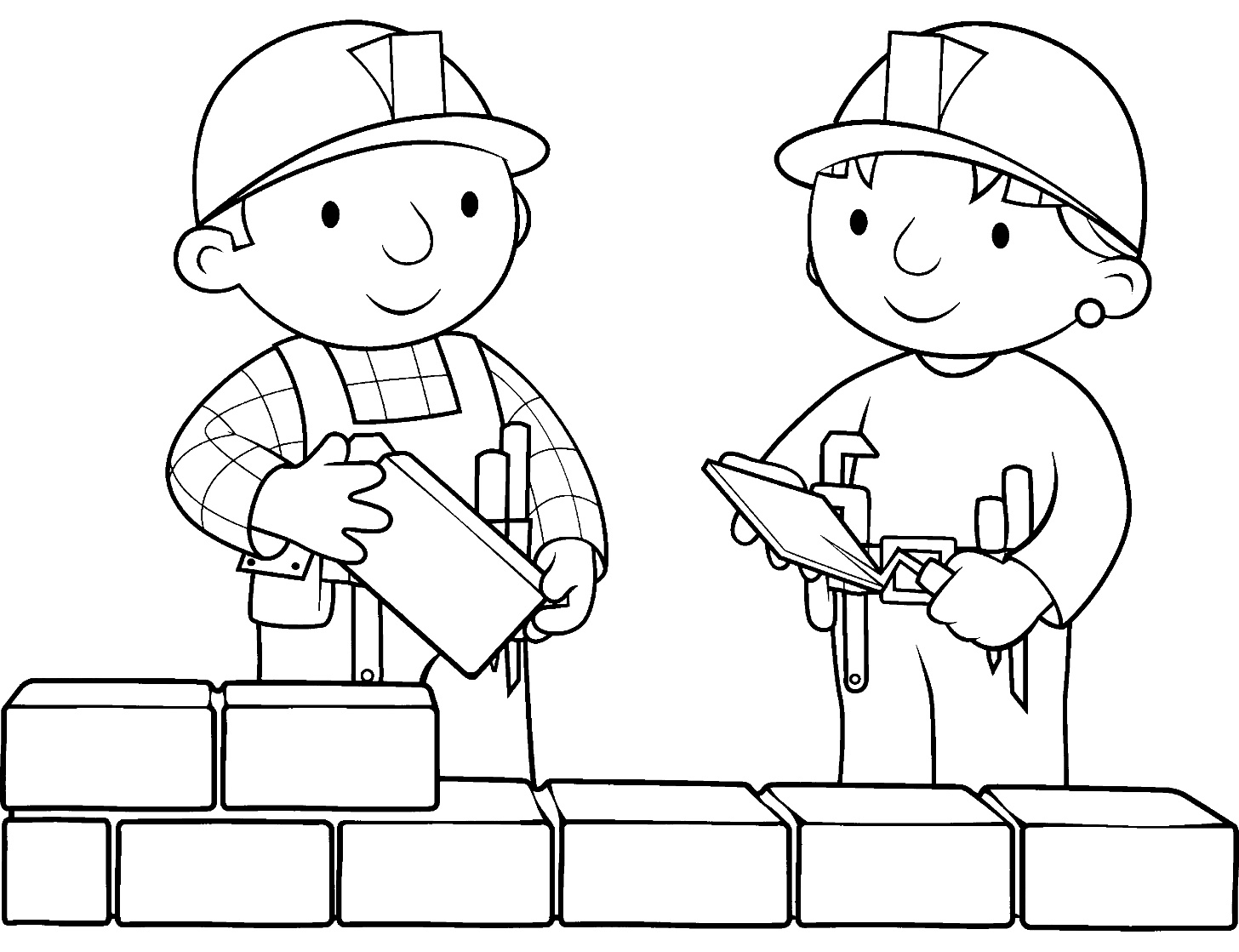 ZAJEDNIČKI RAD
Zadataka 10.
Jedna cijev može napuniti bazen za 5 sati, a druga cijev za 3 sata. Za koliko bi vremena (sati, minuta i sekundi) bazen napunile obje cijevi ako bazen pune zajedno? 
(Općinsko 2012. 6. raz)
Zadatak 11.
Dva radnika postavljaju parkete. Kada bi radio sam, prvi radnik bi posao završio za 4 dana. Zajedno bi posao završili za 3 dana. Međutim, nakon što su dva dana radili zajedno, prvi se radnik razbolio pa je drugi posao završio sam. Koliko dana je trajalo postavljanje parketa? 
(Županijsko 2014. 6. razred)
Zadatak 12.
Bojenje zidova u novoj zgradi 10 bi radnika završilo za 15 dana. Međutim, na početku je bilo samo 6 radnika, a nakon 5 dana došla su još dva radnika te poslije još 3 dana još 4 radnika. Za koliko je dana posao napokon završen? 
(Županijsko 2014. 7. razred)
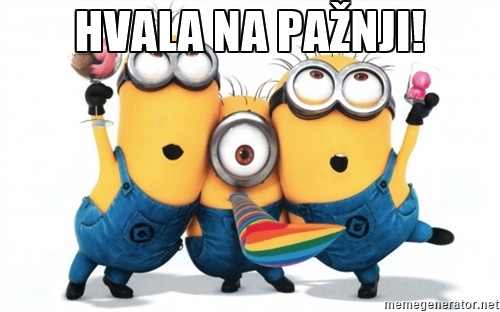 Zadatak 13.
Dva brata imaju zajedno 26 godina, a razlika njihovih godina iznosi 4 godine. Prije koliko godina je stariji brat imao dva puta više godina od mlađeg? 
(Općinsko 1991. 5. razred)
Zadatak 14.
Andrija je posudio 54 kune svojim prijateljima. Marku je posudio deset kuna više nego Ivanu, a Goranu je posudio dva puta više nego Marku. Koliko je novaca posudio svakom od prijatelja? 
(Općinsko 2014. 5. raz)
Zadatak 15.
Otac ima pet sinova, pri čemu su svi sinovi različite starosti. Otac ima određenu količinu novca koju želi podijeliti petorici svojih sinova. Najmlađem će dati najmanje novca, a svakom sljedećem starijem po 45 kuna više. Najstariji sin će dobiti 13 puta više kuna nego najmlađi. Koliko će novaca dobiti sin koji je treći po starosti? 
(Općinsko 2009. 6. razred)
Zadatak 16.
Zadatak 17.
Jedna osoba može obaviti neki posao za 12 dana, a neka druga osoba za 6 dana. Za koliko bi dana posao obavili radeći zajedno? 
(Općinsko 2010. 7. razred)